Det Kreative Gruppearbejde(Standard du kan anvende til dine elevers gruppearbejde)Jonna Langeland & Søren Hansen, Aalborg universitetFind flere materialer om kreativitet på www.uva.aau.dk
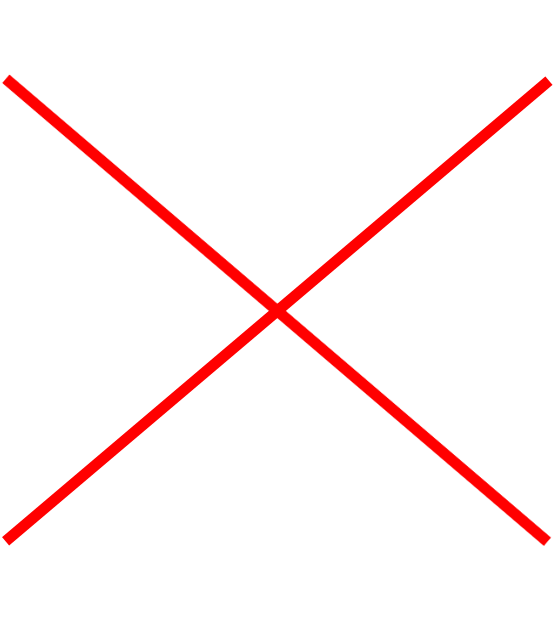 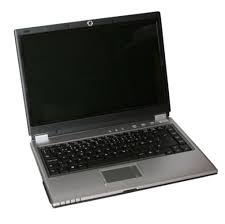 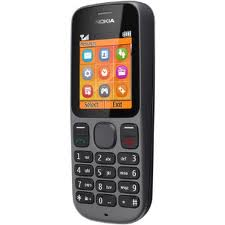 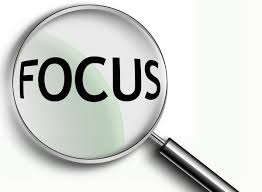 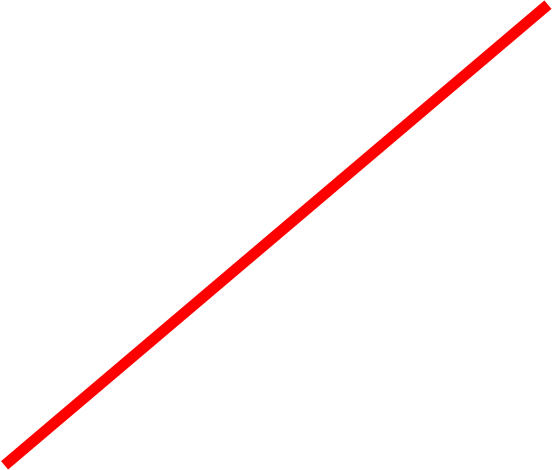 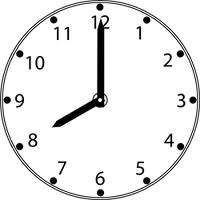 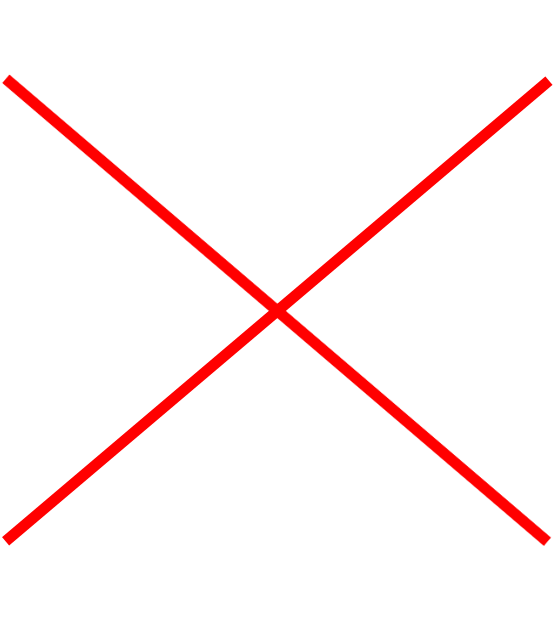 1-2-GRUPPEARBEJDE
Den overordnede metode kalder vi 1-2-Gruppearbejde for at signalere at det generelt er godt for kreativiteten at skyde individuelt- og parvis arbejde ind før ”normalt” gruppearbejde
Vi tager udgangspunkt i teorien om Kreativitet som uhæmmet anvendelse af viden og Kreativitetens didaktik som kendes fra procesmodellen Den Kreative Platform og undervisningsmetoden Creative Platform Learning
Ambitionen med projektet er at tilvejebringe metoder og materialer til Det Kreative Gruppearbejde som er simple at anvende
Metoder og materialer skal kunne anvendes til gruppearbejde i alle fag og på alle niveauer
1-2-GRUPPEARBEJDE
1. INDIVIDUELT – få ideer alene og del dem med gruppen
2. Alle vælger én ide som udvikles videre i par (2&2)
Gruppearbejde. 
3. Gruppen hælder al sin viden i ideerne 
4. Gruppen vurderer ideerne og vælger/beslutter

Der må kun siges JA til ideerne i trin 1 - 3
Ingen vurderinger af ideer undervejs
i trin 4 diskuterer/vurderer/vælger gruppen og tager beslutninger
Det Kreative Gruppearbejde
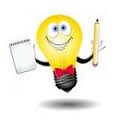 Diskussion/Vurdering
Beslutning
Ja Og
Ja Og
2
Gruppearbejde
1
1-2-Gruppearbejde
Trin1 - Individuel idegenerering
Alle får papir og blyant
Sig at det handler om at få mange ideer og at der ikke er noget der er forkert
Individuelt får alle så mange ideer som muligt i 2-5 minutter
Det er en fordel hvis ideerne skrives på hvert sit stykke papir
Hvis man vil have flere ideer frem kan der gives forskellige stimuli til eleverne
Du kan evt. vælge at eleverne inspirerer hinanden ved at skiftes til at læse en ide op
1-2-Gruppearbejde
Trin 2 - Videreudvikling 2&2
Eleverne går sammen 2&2
De præsenterer på skift én ide som de sammen videreudvikler på
Eleverne vælger hver for sig den ide de bedst kan lide
1-2-Gruppearbejde
Trin 3 - Videreudvikling af ideer i gruppen
På skift præsenterer eleverne deres ide som gruppen videreudvikler
Gruppen udvikler kun på én ide ad gangen
Resten af gruppen siger JA og arbejder kun med idehaverens ide
1-2-Gruppearbejde
Trin 4 - Vurdering og beslutningstagen
Gruppen vurderer de udviklede ideer og beslutter hvilke(n) de vil vælge/arbejde videre med
1-2-Gruppearbejde
Det Kreative Gruppearbejde
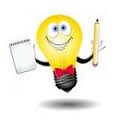 Diskussion/Vurdering
Beslutning
Ja Og
Ja Og
2
Gruppearbejde
1
1-2-Gruppearbejde
1-2-GruppearbejdeDette bør du vide om metoden
Det er vigtigt at eleverne siger JA til hinandens ideer og gennem enhver form for vurdering til sidste trin
Ved at starte individuelt får alle lejlighed til at få ideer
Gennem at videreudvikle 2&2 får eleverne lettere ved at få deres ideer og viden frem end hvis man springer direkte til den store gruppe
Videreudvikling af ideer i gruppen handler om at få så meget viden i ideerne som muligt og om at holde liv i dem indtil de (be)viser deres potentiale
Vurderinger og beslutninger skal udskydes så længe som muligt